Графіки рівномірного  руху
Подзаголовок
Це графік…..
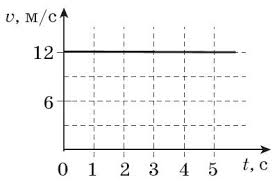 шляху
відстані
переміщення
швидкості
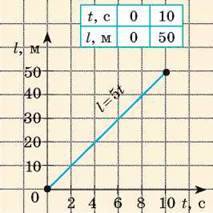 Скільки часу рухалось тіло?
50с
І0 с
Не рухалось
І0 хв
У якого тіла більша швидкість?
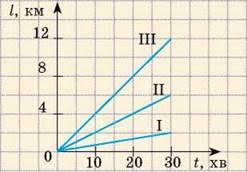 Однакова у всіх
друге
третє
перше
СКІЛЬКИ ЧАСУ РУХАЛОСЬ ТІЛО ?
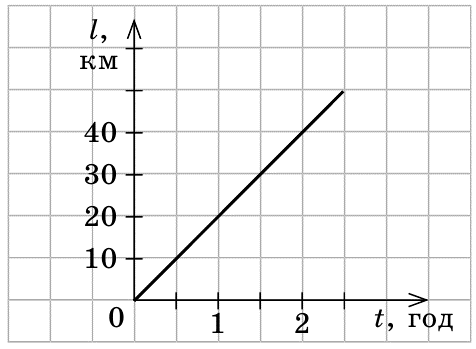 ОДНА ГОДИНА
ДВІ З ПОЛОВИНОЮ ГОДИНИ
ДВІ ГОДИНИ
НУЛЬ ГОДИН
Час зустрічі  тіл?
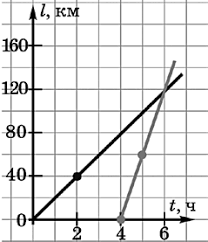 На   3 годині
На 6 годині
На 4 годині
Зустрічі не відбулося
ЯКИЙ ШЛЯХ ПРОЙШЛА ВАНТАЖІВКА ?
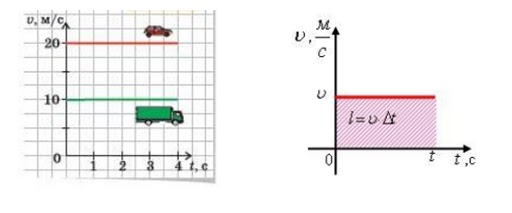 30м
50м
40м
0 м
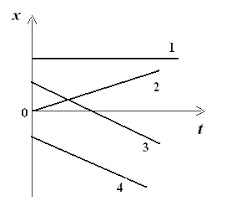 Яке тіло рухається у протилежному напрямку?
перше
третє
друге
черверте
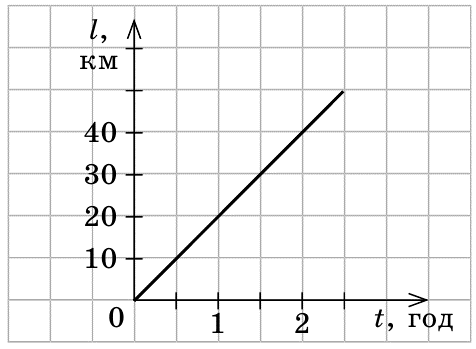 Який шлях пройшло тіло за дві с половиною години
30 км
50 км
40 км
0 км
молодець!